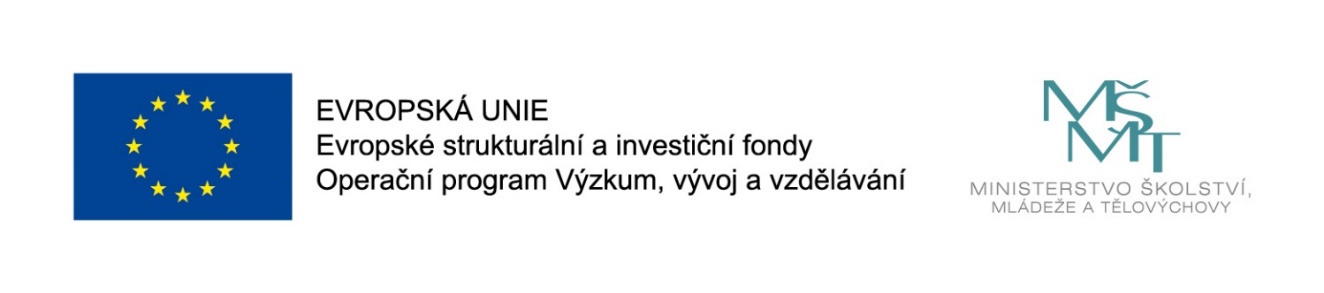 Názevprezentace
Prezentace předmětu:
SOCIÁLNÍ PODNIKÁNÍ
Vyučující:
Doc. Jarmila Šebestová, Ph.D.
Ing. Vojtěch Beck
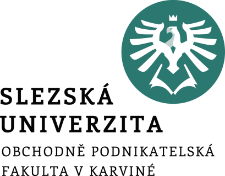 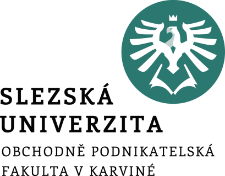 Sociální inovace
Sociální inovace v ČR.
Typy inovací.
Bariery sociálních inovací.
.
Struktura přednášky
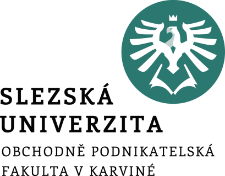 Sociální inovace
Cílem přednášky je:
Cílem přednášky je seznámit studenty s teorií sociálních inovací v ČR a jejich možnými typy. 
V závěru přednášky budou studenti seznámeni také s bariérami, které doprovázejí sociální inovace.
.
Sociální inovace v České republice
V České republice je kladen důraz hlavně na sociální inovace v oblasti sociálních služeb. 
Vyspělé země opouštějí hlavně institucionální péči v oblasti sociálních služeb. 
Institucionální péče nedokáže, až na výjimky, pružně reagovat na specifické a individuální potřeby jednotlivých osob.
Sociální inovace v České republice
Ústavní péče je obecně nahrazována službami domácími, individuálními a komunitními. 
Například domácí péči dnes už usnadňují moderní technologie, 
Díky tomu klesá počet osob umístěných v ústavní péči (pobytových zařízeních) a to ve všech věkových kategoriích.
Sociální inovace v České republice
Široká pozornost je zaměřena na nové služby v oblasti domácí péče. 
Inovační metody v sobě musí zahrnovat integraci zdravotní péče a sociální péče. 
To vše kvůli novým službám, u kterých vzniká potřeba vysoké osobní i profesní erudice.
Například chráněné bydlení pro osoby s mentálním handicapem.
Sociální inovace v České republice
Pro samotné inovační procesy existují podmínky, které musí být akceptovány. 
Těmito podmínkami jsou dvě zásady a to:
přístup k potřebným zdravotním a sociálním službám nesmí být omezován finančními možnostmi opečovávané osoby a
potřeba péče nesmí vést k chudobě nebo finanční závislosti opečovávaného.
Sociální inovace v České republice
Poskytovaná péče musí být jistým způsobem standardizovaná. 
Například OECD (Organizace pro hospodářskou spolupráci a rozvoj) pro standardizaci klasifikuje například tyto ukazatele:
početnost odborného personálu,
velikost prostor nebo
hodnocení procesů a jejich výsledků.
Typy sociálních inovací
Sociální inovace se mohou týkat téměř všech oborů. 
Mohou být aplikovány i v řadě nových přístupů v různých oblastech. 
Vzhledem k tomu je poněkud složité je jednoznačně typizovat. 
Sociální inovace lze zařadit do tvorby nových modelů financování, do re-designu produktů, při zapojování nových aktérů a jejich kolaborace nebo do procesu organizačního zajištění. 
Nicméně vzhledem k současné technicky zaměřené době, hraje největší roli zapojení technologií do sociálních inovací.
Typy sociálních inovací
Technická povaha je obecně nejčastěji spojována se ziskovým sektorem. 
Sociální inovace se však stejně jako jiné mohou technické povahy držet. 
Vzhledem tomu je možné sociální inovace rozdělit na:
Sociální inovace technické povahy
založené hlavně na výzkumu
Sociální inovace netechnické povahy
v oblasti inovace trhů
v oblasti inovace modelu podnikání
v oblasti organizace a řízení
u prezentační inovace
Typy sociálních inovací
Uvedené možnosti sociálních inovací jsou obecné. 
Neudávají přesně, jaké sociální inovace podniky vytvářejí. 
Pro uvedené možnosti inovací se může rozhodnout každá organizace. 
Může se jednat o běžnou inovaci. 
Jeden z aktuálních průzkumů slovenských a českých sociálních podniků a jejich sociálních inovací prokázal trochu jiný typy sociálních inovací.
Typy sociálních inovací
Ve výzkumu je patrné, že za nositele sociální inovace se považuje sociální podnik. 
Mezi typy inovací, které sociální podniky přinášejí, tedy patří (Wildmannová, 2018):
inovace produktů,
inovace výrobních postupů,
inovace technologií,
inovace organizační struktury firmy,
inovace v oblasti managementu a řízení firmy a 
inovace v poskytovaných službách.
Typy sociálních inovací
Další klasifikace se soustředí na fakt, že sociální inovace jsou považovány za zdroje společenských změn. 
Dle Caulier-Grice a Davise (2012) jsou klasifikovány následovně:
nové produkty (technologie pro postižené)
nové postupy (crowdsourcing),
nové obchodní modely (sociální franchising),
nové trhy (Fair trade),
nové služby (mobilní bankovnictví MPesaKeňa),
nové platformy (spolupráce v péči),
nové organizační formy („Družstva veřejného zájmu“)
Bariéry sociálních inovací
Sociální inovace jsou v některých ohledech stejné jako běžné inovace. 
Jedním z ohledů jsou i bariéry, které brání jejímu vzniku. 
Díky těmto barierám mnoho různých nápadů na sociální inovace může skončit již v počátku životního cyklu.
Bariéry sociálních inovací
Velmi častou bariérou je nedostatek kreativity.
Obzvláště u sociálních inovací je kreativita důležitou stránkou procesu. 
Hlavním důvodem je emoční vypětí související se sociální inovací (často se pracuje například s mentálně postiženými osobami nebo s osobami s vážným zdravotním stavem).
Bariéry sociálních inovací
Druhou velmi rozsáhlou bariérou je nedostatek financí. 
Obzvláště pokud se jedná o důležité změny, které vyžadují vysoké vstupní nálady. 
Obecně je sociální oblast závislá na veřejné podpoře, která nemusí být poskytnuta.
Bariéry sociálních inovací
Limitujícím hlediskem jsou také rizika spojená se změnou legislativy. 
Bariérou může být také nezájem uživatelů o sociální inovaci. 
Zvláště pokud se jedná o nově nabízené služby nebo netradiční služby.
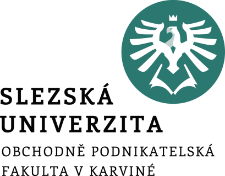 Shrnutí přednášky
Sociální inovace v České republice se liší od sociálních inovací jiných zemí. 

Sociální inovace je velmi složité typizovat.
 
Často se typy inovací určují dle autora a jeho zaměření. 

České republice jsou blízké inovace spojené s výzkumem Wildmannové.  

Bariéry sociálních inovací jsou velmi podobné bariérám u inovací zaměřených na zisk.